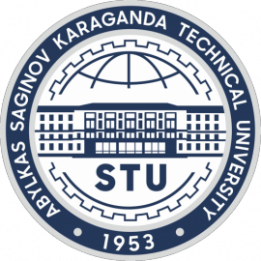 НАО «КАРАГАНДИНСКИЙ ТЕХНИЧЕСКИЙ УНИВЕРСИТЕТИМЕНИ АБЫЛКАСА САГИНОВА»Кафедра «Геология и разведка месторождений полезных ископаемых»
ЛЕКЦИЯ №1

Тема: Основные задачи геологии. 
Общая характеристика и рельеф Земли

Дисциплина: Общая и историческая геология

Образовательная программа:
 6В07201 «Геология и разведка
 месторождений полезных ископаемых»



Автор:
и.о. доцента кафедры ГРМПИ,
PhD Пономарева Екатерина Вадимовна
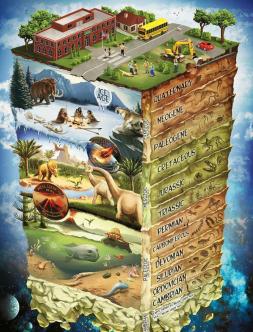 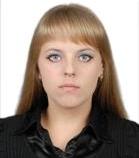 План лекции
1. Содержание  и  задачи геологии. 
2. Общая характеристика Земли. 
3. Рельеф Земли.
Цель лекции – рассмотреть основные задачи геологии; изучить основные  характеристики Земли (строение и форма Земли, химический состав и магнитное поле Земли, атмосфера и жизнь на Земле); рельеф Земли.
Роль и место темы лекции в дисциплине, связь с другими дисциплинами

Дисциплина «Общая и историческая геология» ставит целью изучение и усвоение обучающимися комплекса теоретических и практических знаний о Земле и земной коре, как источника образования разнообразного мира минералов, горных пород и полезных ископаемых. Получение геологических знаний об истории Земли от древнейших доступных изучению этапов ее развитие до современной эпохи.
 Эти знания необходимы для понимания строения и истории формирования Земли, закономерностей распределения в земной коре химических элементов и полезных ископаемых.

Изучение основных  характеристик Земли (строение и форма Земли, химический состав и магнитное поле Земли, атмосфера и жизнь на Земле); рельефа Земли является актуальной задачей.

Знания полученные при изучении материалов данной лекции используются при изучении таких дисциплин как «Геология МПИ», «Промышленные типы МПИ», при прохождении профессиональных практик.
Содержание  и  задачи геологии
Геология включает в себя все: от изучения пород и минералов до истории Земли, а также последствий стихийных бедствий для общества.
Геология – это изучение Земли и всего, что составляет нашу планету.

Под твердой каменной корой находится мантия, а в сердце планеты есть железное ядро. Все это область активных исследований и конкурирующих теорий.

Среди этих теорий есть теории движения тектонических плит, с помощью которых ученые пытаются объяснить крупномасштабную структуру различных частей литосферы Земли. Когда движутся тектонические плиты, образуются горы или вулканы, происходят землетрясения и другие масштабные изменения на планете. Геология это естественная наука, изучающая Землю, материалы из которых она состоит, структуры этих материалов и процессов, действующих на них. Она включает в себя также и изучение организмов, населявших нашу планету. 
Важной частью геологии является изучение того, как земные материалы, структуры, процессы и организмы менялись с течением времени.
Геологи решают следующие задачи:

	 – прогнозируют поведение систем Земли и вселенной;
	 – выполняют поиски и рассчитывают запасы природных ресурсов, таких как грунтовые воды, нефть и металлы;
	 – контролируют сохранение почв и поддержание продуктивности сельского хозяйств;
	 – разрабатывают методы извлечения природных ресурсов способами, которые не вредят окружающей среде;
	 – осуществляют поддержание качества водоснабжения; 
	 – рекомендуют способы сокращения потерь и утрат имущества в результате стихийных бедствий, таких как извержения вулканов, землетрясения, наводнения, оползни, ураганы и цунами;
	 – создают системы геологического контроля над природной средой и прогнозируют воздействия на нее деятельности человека;
	 – определяют баланс между потребностью общества в природных ресурсах и необходимостью поддержания здоровых экосистем;
	 – объясняют понимания глобальных климатических моделей.

Спектр задач, которые стоят перед специалистами геологии, огромен. Начиная от построения планов, выполнения технических задач в лаборатории, и заканчивая исследованиями других планет, их минерально-сырьевой базы. Работа этой отрасли важна для экономики, строительства, экологии и даже безопасности людей.
Геология не ограничивается лишь Землей. Анализ горных пород других планет, спутников или иных небесных тел также входит в ее компетенцию.
	
На современном этапе развития геология охватывает и многие географические науки – гидрологию, метеорологию, климатологию и другие, поэтому она считается одной из основных дисциплин, изучающих планету.
	Геология пытается познать то, что находится на поверхности Земли, но еще и то, что скрыто под ней, а также все процессы, влияющие на эту сложную систему. Наука разрабатывает методы, с помощью которых можно определять возраст найденных пород и их историю. Комбинируя эти инструменты, геологи могут вести хронологию геологической истории Земли в целом, а также определять возраст нашей планеты и все глобальные изменения, которые в нем происходили.
	
Благодаря геологии известны основные движения тектонических плит, происходивших в процессе эволюции планеты, основные ступени развития жизни и прошлые климатические зоны, царившие на Земле.
	
Геологи используют широкий спектр методов для понимания структуры и эволюции планеты, включая: полевые работы; описание пород; геофизические методы; химический анализ; физические эксперименты; математическое моделирование.
С практической точки зрения геология важна для разведки и эксплуатации минеральных и углеводородных ресурсов, оценки водных ресурсов, понимания природных опасностей, устранения экологических проблем и предоставления информации о прошлых изменениях климата. 

Основы геологии являются основной академической дисциплиной.

К основным видам прикладной геологии относится:
– геологическая разведка;
– исследование материалов;
– оценка ресурсного потенциала;
– оценка экономической эффективности;
– космическо-астрономическая геология;
– проектирование и вычисление;
– исследования геологического характера;

Кем работать в прикладной геологии человек может выбрать сам, но чаще всего это связано с постоянными исследованиями и вычислениями. Вид деятельности человека может даже значительно отличаться от первоначального представления о самой профессии – например, подсчет месячной сметы на разработку месторождения.
Общая характеристика Земли
Планета Земля имеет множество имен: голубая планета, Терра (лат.), третья планета, Earth (анг.). 
Она вращается вокруг Солнца по круговой орбите, радиусом около 1 астрономической единицы (150 млн. км). 
Период обращения по орбите происходит со скоростью 29,8 км/с и длится 1 год (365 суток) Ее возраст, сравним с возрастом всей солнечной системы, и насчитывает 4,5 миллиарда лет. 

Современная наука полагает, что Земля образовалась из пыли и газа, который остался, от формирования Солнца. 
Из того, что элементы с высокой плотностью находятся на больших глубинах, а легкие вещества (силикаты различных металлов) остались на поверхности, следует закономерный вывод – Земля, в начале своего формирования, находилась в расплавленном состоянии.

Сейчас, температура ядра планеты, находится в пределах 6200 °С. После спада высоких температур, она начала твердеть. Огромные площади Земли, до сих пор покрыты водой, без которой возникновение жизни, было бы невозможно.
Строение Земли
Основное ядро Земли, делится на внутреннее твердое, радиусом 1300 км и внешнее жидкое (2200 км). Температура в центре ядра доходит до 5000 °С. 

Мантия простирается на глубине 2900 км и составляет 83% объема Земли и 67% общей массы. Она имеет каменистый вид и состоит из 2-х частей: внешней и внутренней. 

Литосфера – внешняя часть мантии протяженность около 100 км.

Земная кора – верхняя часть литосферы неравномерной толщины: около 50 км на континентах и около 10 км под океанами. 

Литосфера состоит больших плит, размеры которых достигают целых континентов. Движение этих плит, под действием конвективных потоков, геологи назвали «движение тектонических плит».
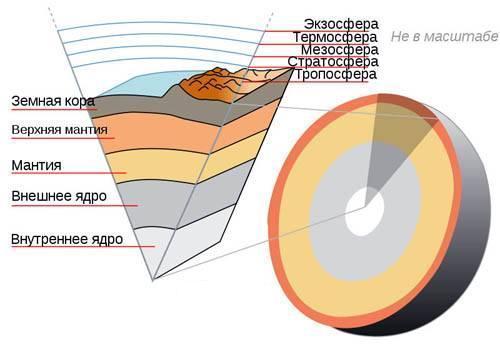 Форма Земли
Форма Земли (геоид) близка к сплюснутому эллипсоиду. Расхождение геоида с аппроксимирующим его эллипсоидом достигает 100 метров.
Средний диаметр планеты составляет примерно 12 742 км, а окружность – 40 000 км, поскольку метр в прошлом определялся как 1/10 000 000 расстояния от экватора до северного полюса через Париж (из-за неправильного учета полюсного сжатия Земли эталон метра 1795 года оказался короче приблизительно на 0,2 мм, отсюда неточность).

Вращение Земли создает экваториальную выпуклость, поэтому экваториальный диаметр на 43 км больше, чем полярный.
Высочайшей точкой поверхности Земли является гора Эверест (8848 м над уровнем моря), а глубочайшей – Марианская впадина (10 994 м под уровнем моря).
Из-за выпуклости экватора самыми удалёнными точками поверхности от центра Земли являются вершина вулкана Чимборасо в Эквадоре и гора Уаскаран в Перу.
Химический состав
Масса Земли приблизительно равна 5,9736·1024 кг. Общее число атомов, составляющих Землю, ≈ 1,3-1,4·1050. Она состоит в основном из железа (32,1%),  кислорода (30,1%), кремния (15,1%), магния (13,9%), серы (2,9%), никеля (1,8%), кальция (1,5%) и алюминия (1,4%); на остальные элементы приходится 1,2%. Из-за сегрегации по массе область ядра, предположительно, состоит из железа (88,8%), небольшого количества никеля (5,8%), серы (4,5%) и около 1% других элементов. Примечательно, что углерода, являющегося основой жизни, в земной коре всего 0,1%.

Геохимик Франк Кларк вычислил, что земная кора чуть более чем на 47% состоит из кислорода. Наиболее распространенные породообразующие минералы земной коры практически полностью состоят из оксидов; суммарное содержание хлора, серы и фтора в породах обычно составляет менее 1%. Основными оксидами являются кремнезем (SiO2), глинозtм (Al2O3), оксид железа (FeO), окись кальция (CaO), окись магния (MgO), оксид калия (K2O) и оксид натрия (Na2O). Кремнезём служит главным образом кислотной средой, формирует силикаты; природа всех основных вулканических пород связана с ним. Из расчётов, основанных на анализе 1 672 видов пород, Кларк сделал вывод, что 99,22% из них содержат 11 оксидов. Все прочие компоненты встречаются в очень незначительных количествах.
Магнитное поле
По сути, Земля – это генератор постоянного тока. Магнитное поле Земли возникает за счет взаимодействия вращения вокруг собственной оси, с жидким ядром внутри планеты. 

Оно формирует магнитную оболочку Земли – «магнитосферу». Магнитные бури – это резкие изменения магнитного поля Земля. Они вызываются потоками частичек ионизированного газа, которые двигаются от Солнца (солнечный ветер), после вспышек на нем. 

Частицы, сталкиваясь с атомами земной атмосферы, образуют одно из красивейших природных явлений – полярные сияния. Особое свечение, обычно происходит около Северных и Южных полюсов, поэтому его еще называют Северным сиянием. 

Анализ структуры древних каменистых образований показал, что раз в 100 000 лет происходит инверсия (смена) Северного и Южного полюсов. Как именно происходит этот процесс, ученые пока точно сказать не могут, но бьются над ответом и на этот вопрос.
Атмосфера Земли
Ранее, в состав атмосферы нашей планеты входили метан с двуокисью водяного пара и углекислого газа, водород и аммониак. В дальнейшем, большая часть элементов ушла в пространство. Их заменили водяной пар и углеродный ангидрит. Атмосферу удерживает сила земной гравитации. Она имеет несколько слоев.
Тропосфера – нижний и самый плотный слой земной атмосферы, в котором температура падает с высотой на 6 °С на каждый километр. Ее высота доходит до 12 км от поверхности Земли.
Стратосфера – часть атмосферы, расположенная на расстоянии от 12 до 50 км, между тропосферой и мезосферой. В ней содержится много озона, а температура незначительно растет с высотой. Озон поглощает ультрафиолетовую радиацию, исходящую от Солнца, тем самым предохраняя живые организмы от излучения.
Мезосфера – слой атмосферы, лежащий под термосферой, на высоте от 50 до 85 км. Характеризуется низкой температурой до –90 °С, которая падает с высотой.
Термосфера – слой атмосферы, расположенный на высоте от 85 до 800 км, между мезосферой и экзосферой. Характеризуется температурой до 1500 °С, падающей с высотой.
Экзосфера – внешний и последний слой атмосферы, является самым разряженным и переходит в межпланетное пространство. Характеризуется высотой более 800 км.
Жизнь на Земле
Средняя температура на Земле колеблется около 12 °С. Максимальная в западной сахаре достигает +70 °С, минимальная в Антарктиде доходит до –85 °С. Водная оболочка Земли – гидросфера – занимает 71% , 2/3 или 361 млн. км2, поверхности Земли. В Земных океанах находится 97% всех водных запасов. Часть находиться в виде снега и льда, а часть присутствует в атмосфере. Глубина мирового океана в Марианской впадине, составляет 11 тыс. м, а средняя глубина около 3,9 тыс. м. Как на континентах, так и в океанах, присутствуют очень разнообразные и удивительные формы жизни. Ученые всех времен бились над вопросом: откуда же произошла жизнь на Земле? Естественно, что однозначного и точного ответа на этот вопрос просто не существует. Могут быть лишь догадки и предположения.

Одна из версий, которая считается наиболее достоверной и подходит под многочисленные критерии, объединяя разнообразные мнения, заключается в химических реакциях газов. Якобы, Благоприятные условия для формирования жизни, появились благодаря электрическим и магнитным бурям, вызывавшими эти реакции газов, которые находились в уже существующей тогда атмосфере.
Жизнь на Земле
Продукты таких химических реакций, содержали самые элементарные частицы, которые входили в состав протеинов (аминокислоты). Эти вещества, попали в океаны и продолжили свои реакции уже там. И только через многие миллионы лет, развились первые простейшие, примитивные клетки, способные к воспроизводству или делению. Отсюда и объяснения, что жизнь на Земле произошла из воды.
Растительные клетки, синтезировали разные молекулы и питались за счет углекислого ангидрида. Этот процесс, растения делают и сейчас, он называется фотосинтез. В результате фотосинтеза, в нашей атмосфере накапливался кислород, который изменил ее состав и свойства. В результате эволюции, разнообразие живых существ на планете росло, но для поддержания их жизни, был необходим кислород.
Поэтому, без прочного щита нашей планеты – стратосферы, защищающего все живое от радиоактивного солнечного излучения, и кислорода – вырабатываемого растениями, жизни на земле, могло бы и не быть.
Характеристики Земли
• Масса: 5,98·1024кг
• Диаметр на экваторе: 12 742 км
• Наклон оси: 23,5°
• Плотность: 5,52 г/см3
• Температура поверхности: от –85 °С до +70 °С
• Длительность звёздных суток: 23 часа, 56 минут, 4 секунды
• Расстояние от Солнца (среднее): 1 а. е. (149,6 млн. км)
• Скорость движения по орбите: 29,7 км/с
• Период обращения по орбите (год): 365,25 дней
• Эксцентриситет орбиты: e = 0,017
• Наклон орбиты к эклиптике: i = 7,25° (к солнечному экватору)
• Ускорение свободного падения: g = 9,8 м/с2
• Спутники: Луна
Рельеф Земли
Наука, занимающаяся изучением рельефа, его происхождением и развитием называется геоморфологией.
Геоморфология – наука о рельефе твердой поверхности Земли и его развитии в пространстве и во времени.
	
Рельеф – совокупность неровностей земной поверхности, разных по очертаниям, размерам, происхождению, возрасту и истории развития. Слагается из положительных форм, образующих возвышенности, и отрицательных, представляющих собой впадины.
	
Формы рельефа – отдельные трехмерные тела, занимающие определенные объемы земной коры. Они ограничены двухмерными (поверхностными) элементами, или гранями рельефа (склонами, горизонтальными и субгоризонтальными поверхностями).
Формы могут быть выпуклыми, или положительными (горы, холмы), и вогнутыми, или отрицательными (котловины, речные долины и т.д.). Положительные и отрицательные формы, закономерно сопрягаясь между собой, образуют типы рельефа. Формы рельефа классифицируются по размеру, морфологии, генезису и возрасту.
	
Элементы рельефа – это поверхности, линии и точки, сочетания которых создают трехмерные формы (формы рельефа).
Морфолитогенез – сложный процесс одновременного образования экзогенных форм рельефа и рыхлых отложений.
Факторы, непосредственно влияющие на формирование неровностей земной поверхности – ее рельеф, условно могут быть объединены в группу рельефообразующих.

Основной задачей инженерной геоморфологии является изучение состояния динамического равновесия рельефа, выявление степени его устойчивости и прогнозирование изменений форм его в результате строительства. 

Рельеф – это совокупность всех форм поверхности – возвышений, равнин и углублений. Они могут быть горизонтальными, наклонными, выпуклыми, вогнутыми, сложными. Эти «неровности» на поверхности Земли весьма динамичны, находятся в состоянии непрерывного изменения и превращения.
В процессе этих изменений уничтожаются старые и возникают новые формы рельефа. Все это происходит в результате воздействия на земную поверхность сил, возникающих при проявлении эндогенных (внутренних) и экзогенных (внешних) процессов на Земле. 
	По своему происхождению формы рельефа подразделяются в зависимости от преобладающего фактора – силы, вызвавшей образование данной формы. Прежде всего их делят на две большие группы: 
	– формы рельефа, обусловленные деятельностью эндогенных сил, то есть тектоникой земной коры; 
	– формы рельефа, обусловленные деятельностью экзогенных сил на поверхности земли. 
	По происхождению подразделяются на: тектонические, эрозионные и аккумулятивные. Тектонические возникают в процессе движения земной коры, при этом образуется рельеф земли. Эрозионные – связаны с разрушительной работой текучих вод и активно следствием накопления продуктов выветривания.
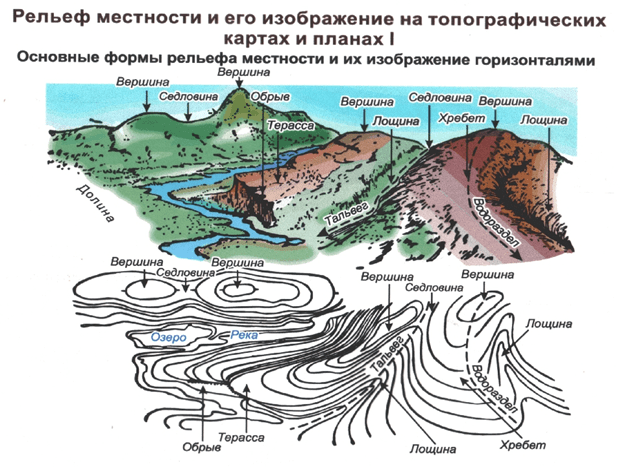 Элементы рельефа
К ним относятся поверхности, линии и точки, составляющие формы рельефа. Поверхности образуют форму рельефа. Они могут быть горизонтальными, наклонными, выпуклыми, вогнутыми и сложными. Линии являются результатом пересечения поверхностей. 
Различают линии: водораздельные, водосливные, подошвенные, бровку.
Водораздельная – разделяет поверхностный сток двух противоположных склонов. 
Водосливная – является результатом пересечения двух поверхностей и проходит по дну долин, балок, оврагов и т.д. 
Подошвенная – ограничивает основание склонов различных форм рельефа. Бровка – это линия, по которой происходит резкий перегиб склона. 
К характерным точкам рельефа относят вершины (наибольшая высота на данном участке местности), перевальные (дно понижений гребней хребтов), устьевые (устья рек) и донные (наиболее низкая точка понижения рельефа). Формы рельефа образованы из различных сочетаний элементов рельефа. Различают две группы форм рельефа: положительные – выпуклые по отношению к плоскости горизонта, отрицательные – вогнутые.
Различают следующие формы рельефа: 
	Положительные: Материк – планетарное образование. Нагорье – обширная возвышенность, состоящая из системы горных хребтов и вершин. (Памир). Гора – изолированная возвышенность с крутыми склонами; относительная высота более 200 м . Горный кряж – невысокий хребет с пологими склонами и плоскими вершинами. Плоскогорье – нагорная вершина, обширная по площади с хорошо выраженными склонами. Плато – приподнятая равнина, ограниченная обрывистыми скалами. Гряда – узкая вытянутая возвышенность с крутизной склонов более 20° и плоскими вершинами. Холм – обособленная куполообразная или коническая возвышенность с пологими склонами. Курган – искусственный холм. Бугор – изолированная куполообразная возвышенность с резко выраженной подошвенной линией. Конус выноса – невысокая возвышенность, располагающаяся в устье русла водотоков и имеющая вид усеченного конуса со слабо выпуклыми пологими склонами. 
Отрицательные: Океанская впадина – планетарное образование. Котловина – понижение значительной глубины с крутыми склонами. Долина – вытянутое углубление, имеющее уклон в одном направлении. Овраг – вытянутые углубления значительной длины, склоны покрыты растительностью. Балка – вытянутое углубление значительной длины. Лощина – вытянутое углубление с пологими склонами, покрытыми растительностью.
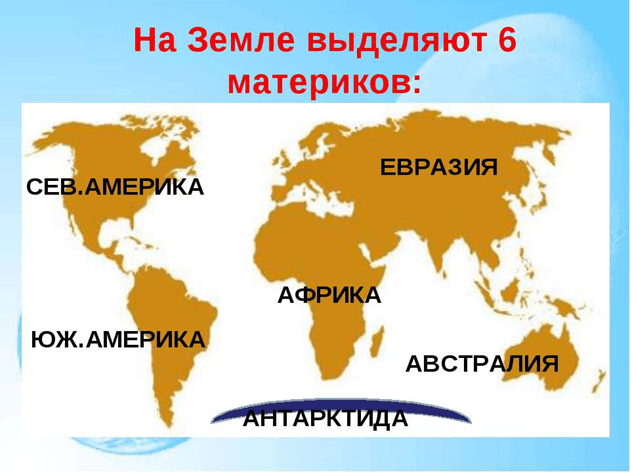 По происхождению формы рельефа подразделяются на: 

1. Образованные длительностью эндогенных процессов, то есть движением земной коры. 
2. Образованные длительностью экзогенных процессов, то есть действие выветривания, подземных и надземных вод, деятельность организмов, человека. 

Разновидностью экзогенных процессов являются: эрозионные, абразивные (вызванные длительностью текучих вод) и аккумулятивные (накопление переносимого материала). 
	
По своей величине формы делятся на 7 основных групп. 
1. Мельчайшие – размером до нескольких сантиметров по высоте (борозды на полях, песчаная рябь). 
2. Очень мелкие – высота которых измеряется несколькими дециметрами (кочки, рытвины, промоины). 
3. Мелкие формы рельефа – микрорельеф площадью в несколько квадратных метров, высотой не более двух-трех метров.
4. Средние – мезорельеф, характеризующийся значительной протяженностью до десятков квадратных километров при глубине до 200 метров . Положительный мезорельеф – холмы, бугры, курганы. Отрицательные – овраги, балки.
 
5. Крупные формы – макрорельеф, характеризующийся сотнями и тысячами квадратных километров. Положительные формы – горные массивы, отрицательные – долины, озерные впадины (Ладожское озеро). 

6.   Крупнейшие формы – мегарельеф, занимает площадь до сотни и тысячи км². (Приволжская возвышенность и Бразильская котловина).
Величайшие (планетарные) формы рельефа измеряются миллионами км². Положительные формы – материки, отрицательные – океанические впадины. 	Формы рельефа на каждой территории встречаются в определенных сочетаниях, что придает им своеобразный облик. 
	Рассмотрим три основных типа рельефа: равнинный, холмистый и горный. 
	Равнина – это тип рельефа, который отличается малыми колебаниями высот, не входящих за пределы 200 м . 
	Подразделяются: 
	– по отношению к уровню моря – отрицательные (депрессии, впадины), лежащие ниже уровня моря; низменные, в пределах от 0 до 200 м над уровнем моря;  возвышенные с отметками от 200 до 500 м; нагорные, имеющие отметки поверхности свыше 500 м; 
	– по общей форме поверхности – горизонтальные, наклонные, вогнутые и выпуклые; 
	– по глубине, степени и типу расчленения – плоские, нерасчлененные или слаборасчлененные, мелкорасчлененные, глубокорасчленные.
Холмистый рельеф представляют собой поверхность земли, на которой часто чередуются возвышенности (холмы) с высотами не более 200 м и понижения в виде ложбин и котловин. Холмистый рельеф нередко занимает большие площади и представляет собой переходный тип рельефа между равнинным и горным. 
	Горный рельеф представляет собой крупные с относительной высотой более 200 м возвышенности (горы, хребты) и понижения (долины, впадины, котловины). 
	По происхождению горы принято делить на тектонические, вулканические и эрозионные.
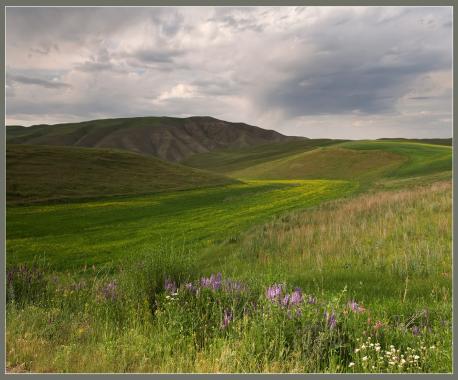 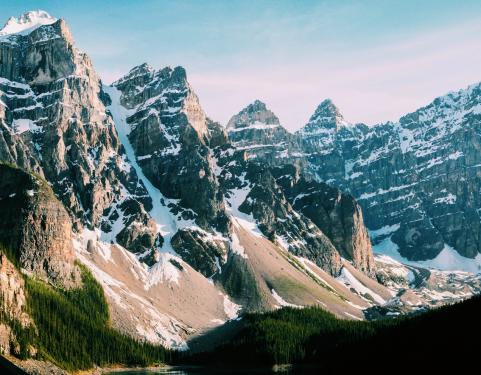 Классификация мегаформ – крупных неровностей земной поверхности – принимается в соответствии с: 
	1) тектоническим режимом в позднем кайнозое; 
	2) строением земной коры и литосферы; 
	3) характером новейшего развития структурных форм в рельефе Земли.
	
Соответственно могут быть выделены мегаформы I, II и III порядков: 
	I – гигантские впадины океанов и континентальные поднятия; 
	II – обширные регионы с различным тектоническим режимом, (на суше - платформенные равнины и области горообразования);
	III – основные поднятия и впадины, входящие в строение областей горообразования и платформенных равнин.
К континентальным поднятиям относятся суша, шельфы, их склоны и частично подножия. 
	В их пределах выделяются два тектонических режима: платформенный и орогенный, которым соответствуют мегаструктуры II порядка – платформы и орогены. 
	На платформах развивается рельеф разновысотных равнин различного генезиса, в областях горообразования – горные страны.
	Платформенные равнины развиваются на разновозрастных платформах и являются основной мегаформой рельефа континентов. 

Вывод:
Были изучены основные задачи геологии, общая характеристика Земли, рельеф Земли.
Контрольные вопросы
1. Какая форма Земли?
2. Какие постоянные величины Земли вы знаете?
3. Какая модель строения Земли?
4. Какие существуют современные представления о строении Земли?
5. Что такое геостазия?
6. Чему равен радиус Земли?
7. Что такое граница Мохоровичича?
8. Что называется земной корой? Какие существуют типы земной коры?
9. Какие бывают элементы образующие земную кору?
10. Что такое мантия Земли?
11. Что называют астеносферой? 
12. Что представляет ядро Земли?
Список литературы

1. Общая геология: учебник / Н.В.Короновский, Н.А.Ясаманов. – М.: «Академия», 2010 
2. Историческая геология / Н.В.Короновский, В.Е.Хаин, Н.А.Ясаманов. – М.: «Академия», 2011
3. Общая геология/ Мильничук В.С., Арабаджи М.С. – М.: Недра, Учебное пособие. – Томск: Изд-во ТПУ, 2013
4. Сборник задач по дисциплине «Общая и историческая геология» / Б.Д. Билялов, А.Н. Копобаева, КарГТУ, 2013
5. Методические указание по курсу «Общая геология», «Элементы залегания и горный компас» / Н.А. Беркалиев, Караганда, 2012
6. Методические указания для лабораторных работ №3 по дисциплине «Общая и историческая геология» Б.Д. Билялов, А.Н. Копобаева, КарГТУ, 2013
7. Методические указания для лабораторных работ №5-10 по дисциплине «Общая и историческая геология» / Б.Д. Билялов, А.Н. Копобаева, КарГТУ, 2013

Интернет-ресурс
8. http://geo.web.ru (Информационные Интернет-ресурсы Геологического факультета МГУ)
9. http://www.nlr.ru (Российская национальная библиотека)
10. http://dic.academic.ru (Словари и энциклопедии)